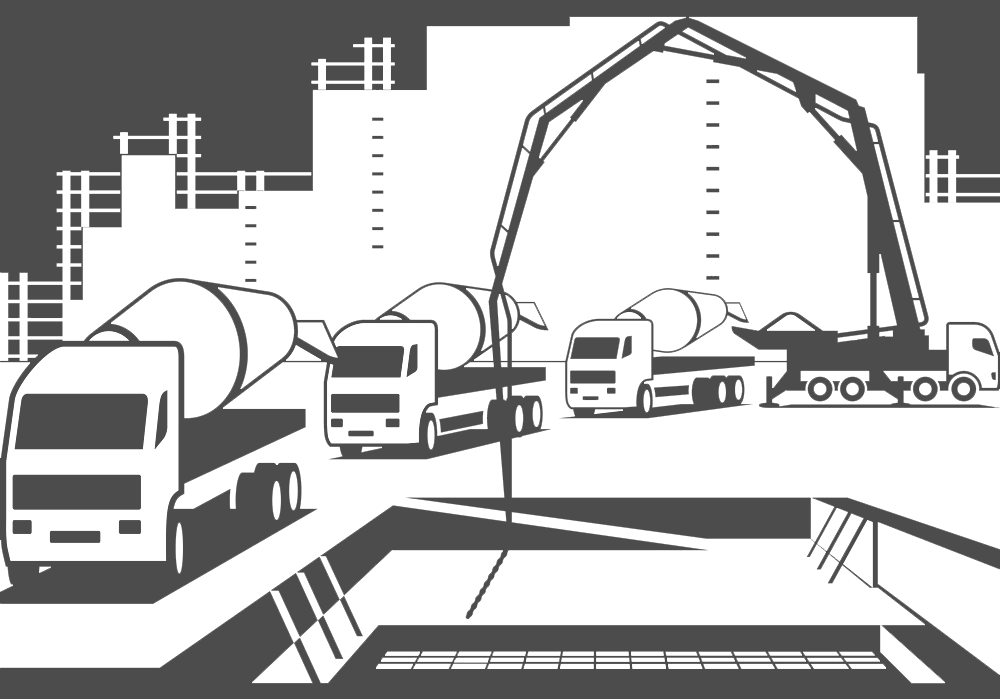 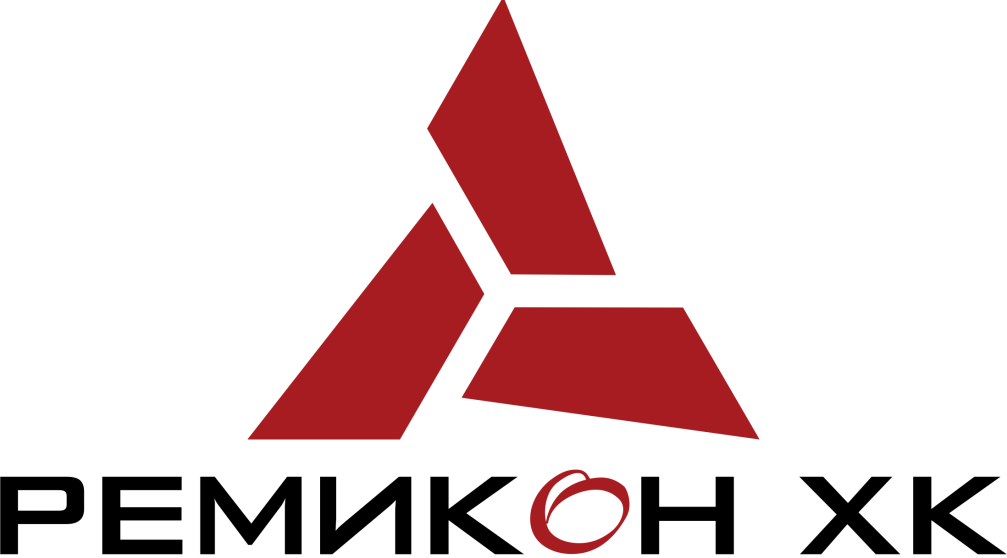 2020 оны жилийн эцсийн тайлан
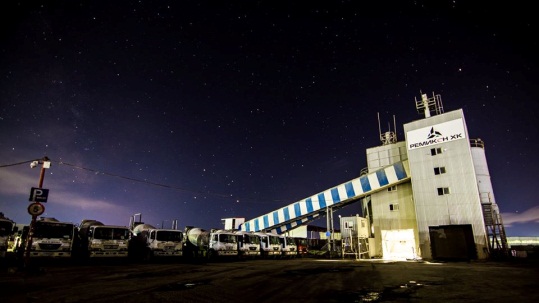 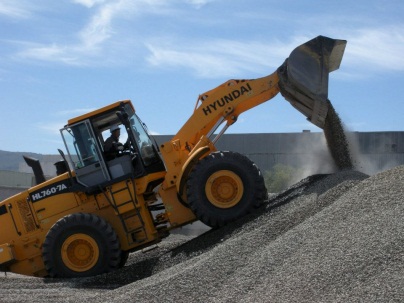 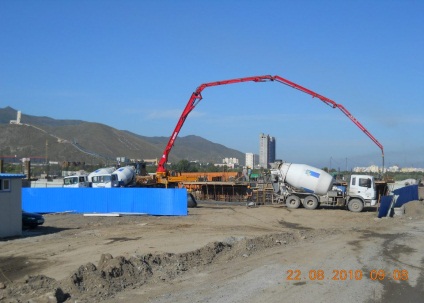 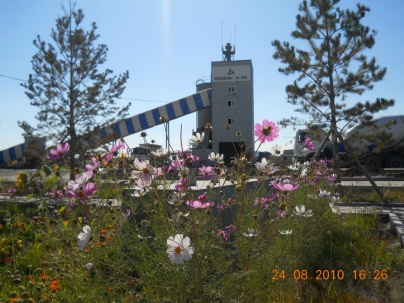 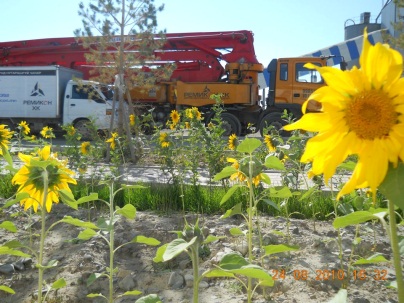 2021.03.11
Үйл ажиллагааны тайланАгуулга
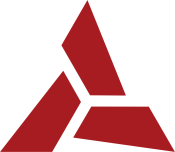 Зуун зуунд
Нугаршгүй чанар
Үйл ажиллагааны тайлан
Үйл ажиллагааны төлөвлөгөөний биелэлт, тайлан
Бүтэц орон тооны төлөвлөгөөний биелэлт, тайлан
Борлуулалт, хангамжийн тайлан
Борлуулалтын төлөвлөгөөний биелэлт, тайлан
ТЭМ-ын худалдан авалт зарцуулалтын тайлан
Санхүүгийн тайлан
Орлого үр дүнгийн тайлан
Зардлын тайлан
Зээл санхүүжилтийн тайлан
Бусад санхүүгийн тайлан
Хувьцааны арилжааны тайлан
Бартертын борлуулалтын тайлан
Үйл ажиллагааны тайлан
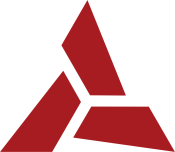 Зуун зуунд
Нугаршгүй чанар
2020 оны жилийн эцсийн байдлаар нийт 50 ажилтантайгаар М0-М500 хүртэлх маркын бетон зуурмаг мөн тусгай зориулалтын ус нэвтэрдэггүй бетон зуурмаг үйлдвэрлэж, зах зээлд 42,591.5 м.куб бетон зуурмаг борлуулж, 10,3 тэрбум төгрөгийн борлуулалт хийж, тайлант хугацаанд 616.1 сая төгрөгийн алдагдалтай ажилласан байна.
Энэ нь өмнөх жилтэй харьцуулахад ашиг 587%-аар буурсан үзүүлэлттэй байна. 2019 онтой харьцуулахад бетон зуурмагийн борлуулалт 34%-аар, түлш борлуулалт 92%, помпны борлуулалт 93%-аар, түрээсийн борлуулалт 13%-аар буурсан бол байрны борлуулалт 85%-аар өссөн байна.
Нийт борлуулалтын хэмжээ	Нийт борлуулалтын орлого 
	(м.куб)			(сая.төг)	









	Цэвэр  ашиг/алдагдал		Нийт ажилчдын тоо
	(сая төгрөг)			(хүн)
Үйл ажиллагааны тайлан
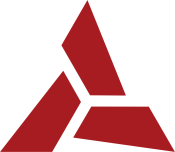 Зуун зуунд
Нугаршгүй чанар
Орон тоо
Нийт ажилчдын тоо /2017-2020 он/
Нийт ажилчдын тоог 4 жилээр харьцуулж үзвэл Үйлдвэр технологи болон оффисын ажилчид харьцангуй тогмтол харин авто тээвэр түгээлтийн ажилчид ихээр өөрчлөлттэй байна. Энэ нь жолооч нар бөгөөд 2017 онд 21 жолоочтой байсан бол одоогоор 22 жолоочтой ажиллаж байна. 
2017 онд 49 ажилчидтай
2018 онд 44 ажилчидтай 
2019 онд 53 ажилчидтай 
2020 онд 50 ажилчидтай тус тус ажиллаж байна.
Үйл ажиллагааны тайланТөлөвлөгөөний биелэлт
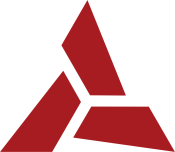 Зуун зуунд
Нугаршгүй чанар
Чанар технологийн алба
0%
50%
0%
Үйл ажиллагааны тайланТөлөвлөгөөний биелэлт
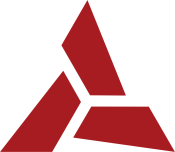 Зуун зуунд
Нугаршгүй чанар
Үйлдвэр, Авто тээвэр түгээлтийн алба
0%
100%
0%
Гүйцэтгэл
Төлөвлөгөө
Үйл ажиллагааны тайланТөлөвлөгөөний биелэлт
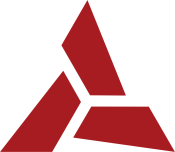 Зуун зуунд
Нугаршгүй чанар
Үйлдвэр, Авто тээвэр түгээлтийн алба
Техник тоног төхөөрөмж, тээврийн хэрэгслийг бүрэн ажиллагаатай болгох
38 тээврийн хэрэгслээс 29 нь бүрэн ажиллагаатай байна.
2 үйлдвэрийн шугамыг салгах
Үйлдвэрийн шугамыг салгах төсөл хэрэгжээгүй.
76%
Үйлдвэр болон үйлдвэрийн талбайг бүрэн камержуулах
Үйлдвэр болон үйлдвэрийн талбайд 36 камер суулгаж бүрэн камержуулсан
Бүх техникийг бүрэн жи пи эс суулгаж түлшний хяналтын системжүүлэх
Ажиллаж байгаа 26 техникт түлшний хяналтын систем болон GPS суулгасан.
0%
100%
90%
Гүйцэтгэл
Төлөвлөгөө
Үйл ажиллагааны тайланТөлөвлөгөөний биелэлт
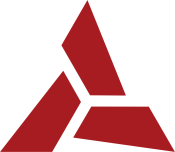 Зуун зуунд
Нугаршгүй чанар
Захиргаа хүний нөөцийн хэлтэс
Шинэ ажилтаны дасан зохицох хөтөлбөрийг боловсруулан хэрэгжүүлж, хүний нөөцийн гаралтыг бууруулах
Журам боловсруулагдсан ба хэрэгжилт эхлээгүй байна.
Ажлын байрны соёлын орчныг сайжруулах төлөвлөгөөт үйл ажиллагааг зохион байгуулах
Сэтгэл ханамжийн судалгаа, ажлын орчны судалгаа зэрэг ажлууд хийгдэж үр дүнг танилцуулсан.
50%
Сургалт хөгжлийн төлөвлөгөөний дагуу сургалтын үйл ажиллагааг зохион байгуулах
Ковидтой холбоотой зарим сургалтууд хойшлогдсон.
Байгууллагын дотоод үйл ажиллагаанд “Динамик оффис программ” нэвтрүүлэх.
Динамик программ хэрэгжүүлээгүй. Оффисыг ашиглаж байна.
80%
50%
70%
Гүйцэтгэл
Төлөвлөгөө
Үйл ажиллагааны тайланТөлөвлөгөөний биелэлт
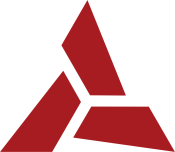 Зуун зуунд
Нугаршгүй чанар
ХАБЭА-н хийх ажлын төлөвлөгөө
Ажлын байрны эрсдэлийн үнэлгээг хийж, ажилтны эрүүл мэнд аюулгүй байдлыг хамгаалж сайжруулах төлөвлөгөөг боловсруулах
Эрсдэлийн үнэлгээ хийгдсэн ч сайжруулах ажил хийгдээгүй.
Галын аюулгүй байдал, Гамшигийн үед авч хэрэгжүүлэх ажил,   Осол дөхсөн тохиолдолыг бууруулах, ажилтанг аюулгүй зөв ажил үүргээ гүйцэтгэх дадалд сургах
СХД-ийн Онцгой байдлын хэлтэстэй хамтран 7 төрлийн сургалт явуулсан.
Хөдөлмөрийн нөхцөлийн үнэлгээ хийлгүүлж, ажлын байрны орчин сайжруулах
Хөдөлмөрийн нөхцлийн үнэлгээг мэргэжлийн байгууллагатай хамтран хийсэн.
50%
Байгууллагад ашиглагдаж байгаа гэрээнд ХАБЭА-ны заалтад эрсдэлийн үнэлгээ хийж, сайжруулалт хийх
Борлуулалт болон худалдан авалтын гэрээнд ХАБЭА-н талаар тусгасан.
100%
100%
100%
Гүйцэтгэл
Төлөвлөгөө
Үйл ажиллагааны тайланТөлөвлөгөөний биелэлт
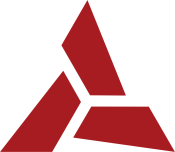 Зуун зуунд
Нугаршгүй чанар
ХАБЭА-н хийх ажлын төлөвлөгөө
Байгаль орчинд нөлөөлөх нөлөөллийн байдлын нарийвчилсан үнэлгээний тайлан шинээр хийлгэх
Байгал орчны менежментийн төлөвлөгөөг батлуулсан.
Химийн бодис хадгалах агуулахыг стандартад нийцсэн болгох
Хөрөнгө оруулалтын асуудал шийдэгдээгүй учир хийгдээгүй.
Байгууллагын ногоон байгууламжийг нэмэгдүүлэх ажлыг зохион байгуулах
Ажил хийгдээгүй.
100%
Үйлдвэрийн орчины тоосжилтыг бууруулах / зам талбайг бетондох/
Ажил хийгдээгүй.
0%
0%
0%
Үйл ажиллагааны тайланТөлөвлөгөөний биелэлт
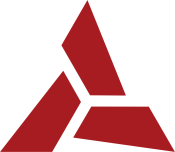 Зуун зуунд
Нугаршгүй чанар
100%
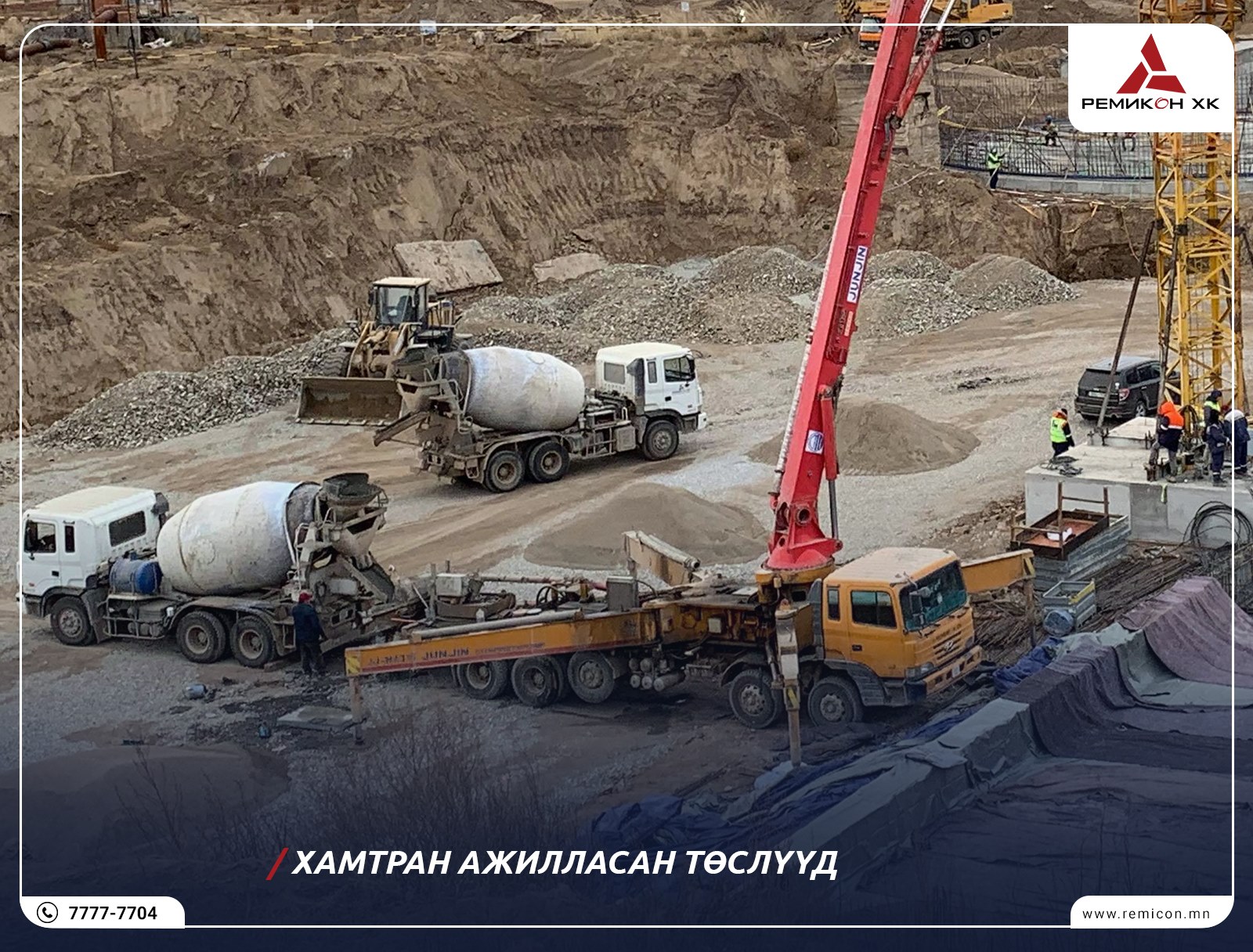 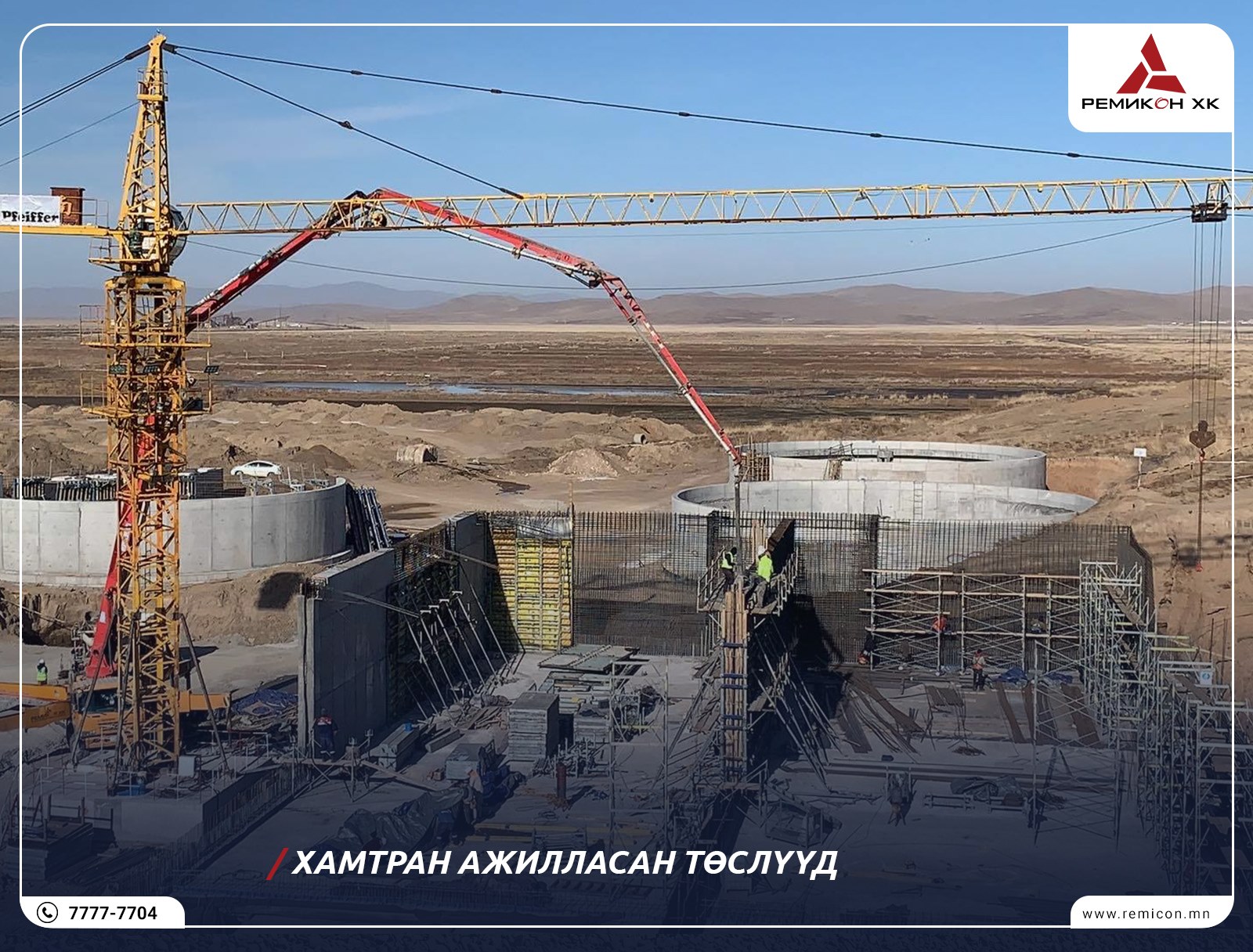 Үйл ажиллагааны тайланТөлөвлөгөөний биелэлт
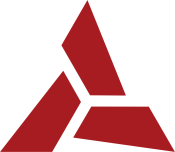 Зуун зуунд
Нугаршгүй чанар
100%
16%
8%
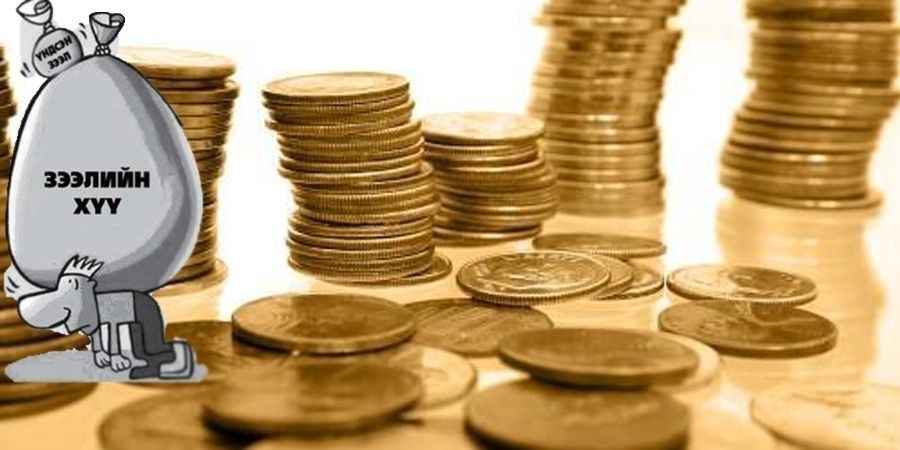 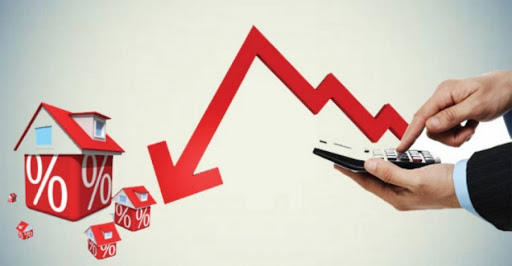 Төлөвлөгөө
Гүйцэтгэл
Үйл ажиллагааны тайланТөлөвлөгөөний биелэлт
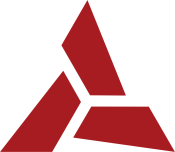 Зуун зуунд
Нугаршгүй чанар
Үйлдвэрлэл, борлуулалтын хэмжээг нэмэгдүүлж ашигт ажиллагааг сайжруулах
Төлөвлөгөөний гүйцэтгэл 57% буюу төлөвлөгөөнд хүрээгүй.
57%
Борлуулалтын тайлан
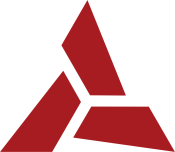 Зуун зуунд
Нугаршгүй чанар
Борлуулалтын хэмжээг 2019 болон 2020 оноор сар сараар харьцуулж харвал 2020 онд өмнөх оноос бүх саруудад борлуулалт буурсан байна. Харин 2020 оны 12-р сард өвлийн бетн гарсан нь өмнөх оноос давуу талтай болсон.
Борлуулалт буурсан шалтгаан нь 2020 онд ковидтой холбоотойгоор ажлууд зогссон мөн зах зээлд ажлын хэмжээ багассан байна.
2020 онд Дархан хотын бохир усны менежментийг сайжруулах төсөл түлхүү сайн явагдсан болно.
Борлуулалтын тайлан
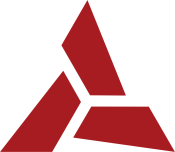 Зуун зуунд
Нугаршгүй чанар
Борлуулалтын бүтцийг 2 жилээр харьцуулж харвал 2020 онд М250, М300, М350 маркын бетон нийт борлууллатын 82%-ийг бүрдүүлж байгаа бол 2019 онд мөн 82%-ийг бүрдүүлж байсан байна. 2020 онд М250 маркын бетон өмнөх оноос 25%-аар, М300 маркын бетон 3%-аар буурсан. М300 маркын бетон 28%-аар өссөн байна.
Бусад маркын бетон нийт борлуулалтын 18%-ийг эзэлж байна.
Борлуулалтын тайлан
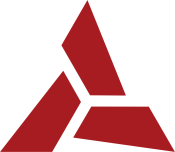 Зуун зуунд
Нугаршгүй чанар
Борлуулалтын хэмжээг харилцагчийн тоотой сар сараар харьцуулж харвал зун, намрын оргил саруудад харилцагчийн тоо тогтмол өсөлттэй ба ажлын улирал дуусах үед харилцагчийн тоо эрс багасч байна. Ажлын саруудад давхардсан тоогоор 156 харилцагчидтай хамтарч ажилласан бөгөөд хамгийн их кубын ажил гарсан сард харилцагчийн тоо өсөлтгүй байгаа нь их ажилтай харилцагчидтай хамтарч ажилласан харагдаж байна.
Санхүүгийн тайлан
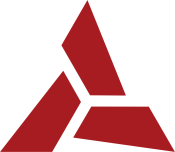 Зуун зуунд
Нугаршгүй чанар
ОРЛОГО ҮР ДҮНГИЙН ТАЙЛАН
Орлого үр дүнгийн тайлангаас харвал борлуулалтын орлого өмнөх жилээс 24%-аар буурсан бол үүнийг дагаад борлуулсан бүтээгдэхүүний өртөг 15%-аар буурч нийт ашиг мөн 53%-аар буурсан байна. Харин зардлын хувьд үйл ажиллагааны зардал 24%-аар буурч, үйл ажиллагааны ашиг 217%-аар, зээлийн хүүгийн зардал 88%-аар, элэгдлийн зардал 2%-аар тус тус буурсан. Тайлант хугацааны цэвэр ашиг өмнөх оноос 611% буурч 618 сая төгрөгийн алдагдалтай ажилласан байна.
Тайлангийн шинжилгээнээс харахад нийт ашгийн маржин өмнөх оноос 9%-аар, үйл ажиллагааны ашгийн маржин 9%-аар, Цэвэр ашгийн маржин 7%-аар буурсан үзүүлэлт гарсан байна.
Санхүүгийн тайлан
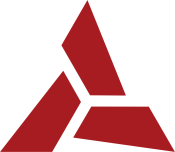 Зуун зуунд
Нугаршгүй чанар
ОРЛОГО ҮР ДҮНГИЙН ТАЙЛАН
Орлого үр дүнгийн тайлангаас харвал ББӨ өртөг 15%-аар буурсан ба энэ нь Борлуулалт буурсантай холбоотойгоос гадна 2020 онд түүхий эд материалын үнэ өссөн. Үүнд: 0-5 мм элс 26,000 төгрөгөөс 27,500 буюу 6%, Хайрга 21,000 төгрөгөөс 23,000 буюу 10%-аар тус тус өссөн байна. Түүхий эдийн үнийн өсөлт нь 2020 онд карьерууд хаасантай холбоотой.
Санхүүгийн тайланТөлөвлөгөө гүйцэттгэл
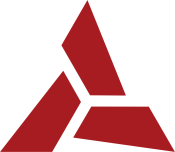 Зуун зуунд
Нугаршгүй чанар
ОРЛОГО ҮР ДҮНГИЙН ТАЙЛАН
Орлого үр дүнгийн тайлангаас харвал борлуулалтын орлого төлөвлөгөөнөөс 7%-аар дутуу бол борлуулсан бүтээгдэхүүний өртөг 14%-аар өсч нийт ашиг 56%-аар буурсан байна. Харин зардлын хувьд үйл ажиллагааны зардал 18%-аар буурч, үйл ажиллагааны ашиг 91%-аар, элэгдлийн зардал 12%-аар буурч зээлийн хүүгийн зардал 89%-аар буурсан. Тайлант хугацааны алдагдал төлөвлөгөөнөөс -310% буюу 3 дахин нэмэгдэж 618 сая төгрөгийн алдагдалтай ажилласан байна.
Санхүүгийн тайлан
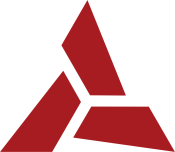 Зуун зуунд
Нугаршгүй чанар
Үйл ажиллагааны зардлын задаргаа
Үйл ажиллагааны зардлыг өмнөх онтой харьцуулж харвал 34%-аар буурсан байна. Задаргааг харвал цалингийн зардал 12%-аар, шуудан холбооны зардал 7%, хангамжийн зардал 73%, бусад зардал 216%-аар өссөн. Бусад зардлын хувьд буурсан үзүүлэлттэй байна. Бид машинууддаа түлшний хяналтын систем суурилуулж зардлыг 15%-20%-д бууруулсан. Харин элэгдлийн зардал 22%-аар буурсан нь үндсэн хөрөнгүүдийн ашиглах жил дууссантай холбоотой байна. Мөн зээлийн хүүгийн зардал 89%-аар буурсан нь банкны бага дүнтэй зээл дууссантай болон Хөрөнгө оруулалтын сангийн зээлийн хүүг хойшлуулсантай холбоотой байна.
Санхүүгийн тайлан
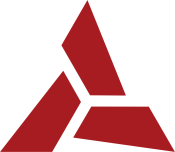 Зуун зуунд
Нугаршгүй чанар
Баланс
Санхүү байдлын тайлангаас харахад 2019 онд эргэлтийн хөрөнгө 8%-аар өссөн ба эргэлтийн бус хөрөнгө 9%-аар буурсан байна. Энэ нь үндсэн хөрөнгийн элэгдлийн дүнтэй холбоотой ба зарим хөрөнгө элэгдлээрээ дууссан байна.
Өр төлбөрийн дүн 3%-аар өссөн нь ХХБ-ны зээл дууссан хэдий ч ажил дуусах үед УБХотын  банк дээр цементийн батлан даалт гаргуулсантай холбоотой өссөн. Мөн урт хугацаат зээлийн хуримтлагдсан хүү өссөнтэй холбоотой байна. Эзний өмч 2%-аар өссөн нь тайлант үеийн хуримтлагдсан алдагдал тухайн жилийн ашигаар буурсантай холбоотой байна.
Санхүүгийн тайлан
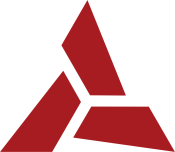 Зуун зуунд
Нугаршгүй чанар
Мөнгөн урсгал
Мөнгөн урсгалын тайлангаас харвал 2019 онд мөнгөн орлого 19%-аар өссөн ба үүнийг дагаад мөнгөн зарлага 41%-аар өссөн байна. 
Мөн бид 2019 оны эхэнд мөнгөний үлдэгдэл 10 сая төгрөг байсан ба 2019 онд зээлийн төлбөрт 533 сая төгрөг төлж оны эцсээр мөнгөн хөрөнгийн үлдэгдэл 252 сая болж өссөн байна.
Зээлийн мэдээлэл
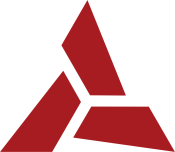 Зуун зуунд
Нугаршгүй чанар
ЗЭЭЛИЙН МЭДЭЭЛЭЛ
2020 оны жилийн эцсийн байдлаар нийт зээлийн үлдэгдэл 10.6 тэрбум төгрөгийн үлдэгдэлтэй байна. Тайлант жилд бид ХХБ-ны зээлээс 400 сая төгрөг барагдуулсан бөгөөд тус зээлийг ХХБ-ны 8%-ийг ашиглан орон сууц борлуулж барагдуулсан. 
Харин МСМ-ийн зээлийг 2020 онд зээлийн хүүг 8% болгож үндсэн зээлийг 3 жилийн хугацаанд бэлэн мөнгөөр төлөхөөр тохиролцоонд хүрсэн боловч санхүүгийн хүндрэлтэй нөхцөл байдлаас шалтгаалж төлөлт хийж чадаагүй байна.
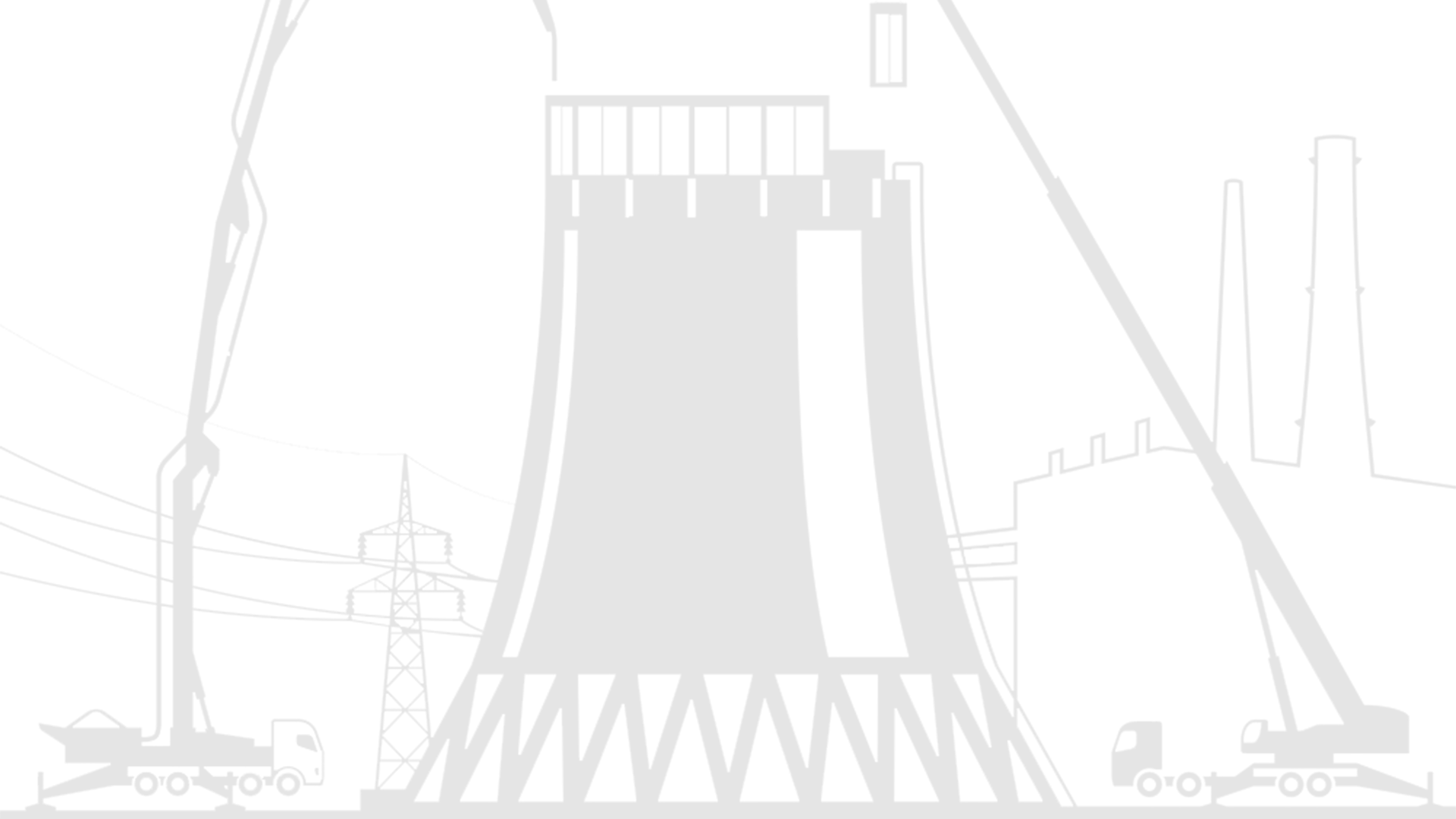 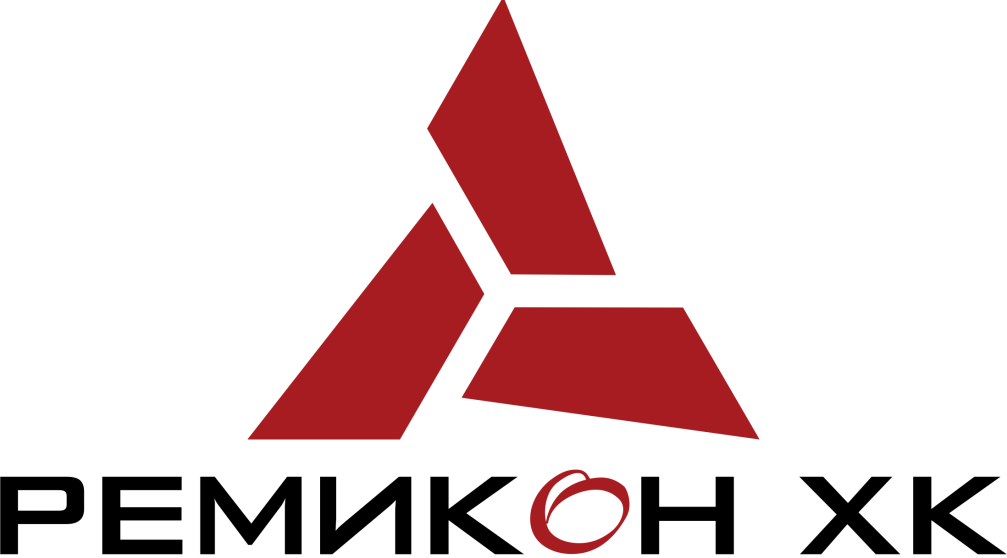 Баярлалаа
Улаанбаатар, Сонгинохайрхан дүүрэг, 20-р хороо, Сонсголон-181, РЕМИКОН ХК-ний үйлдвэрийн байр
Борлуулалт Маркетингийн алба: Утас: 777-7704, 88881247, 88109680